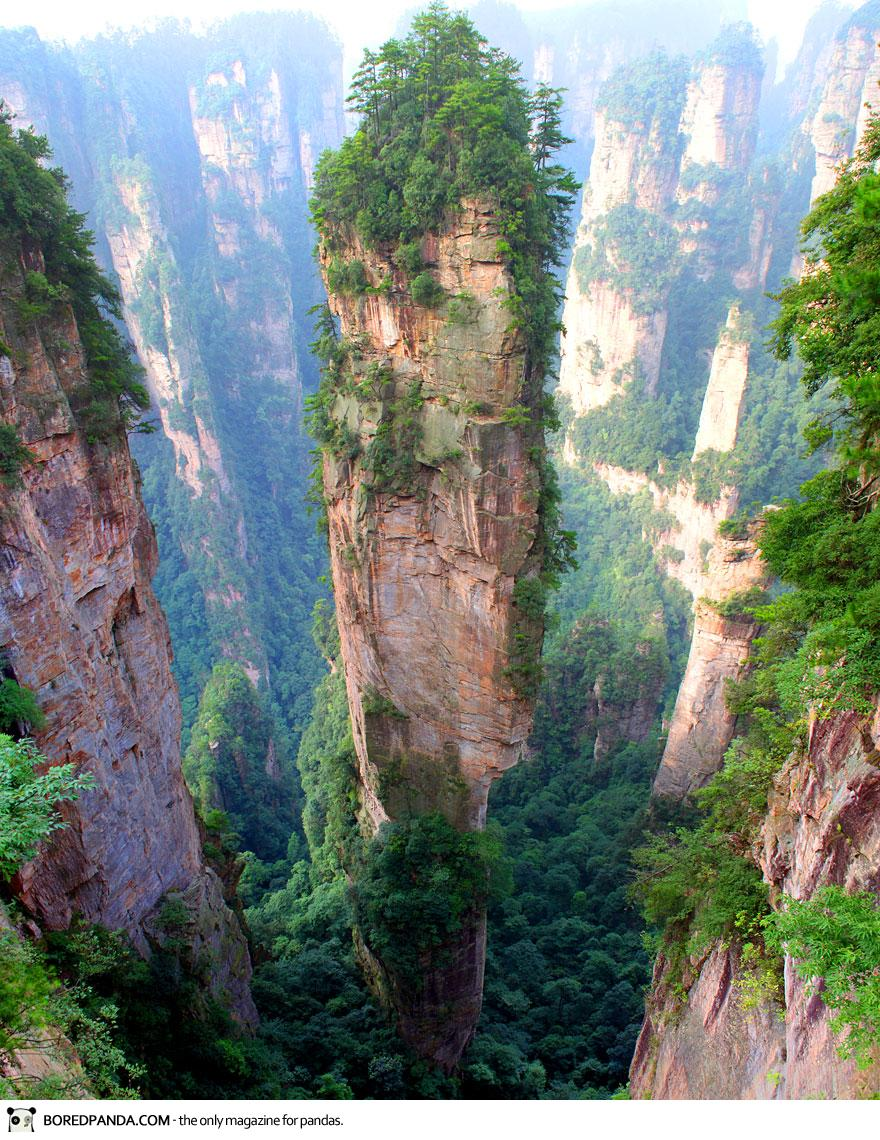 Prírodná rezervácia-Tianzi Mountains
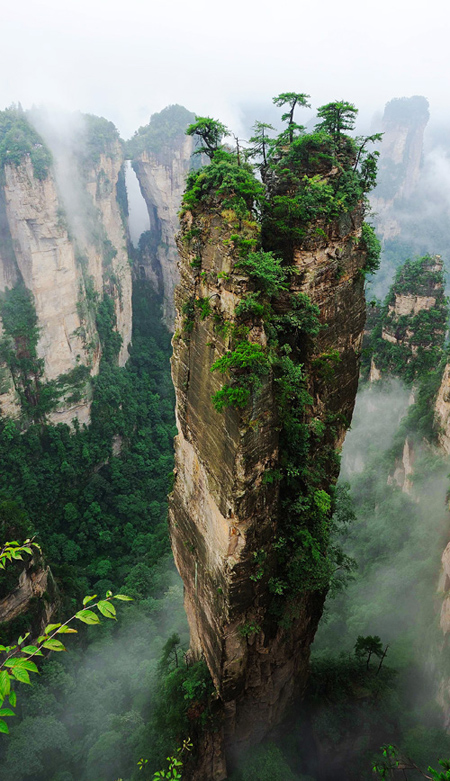 Geografická poloha
pohorie Huangshan
povodie rieky Jang‘c tiang
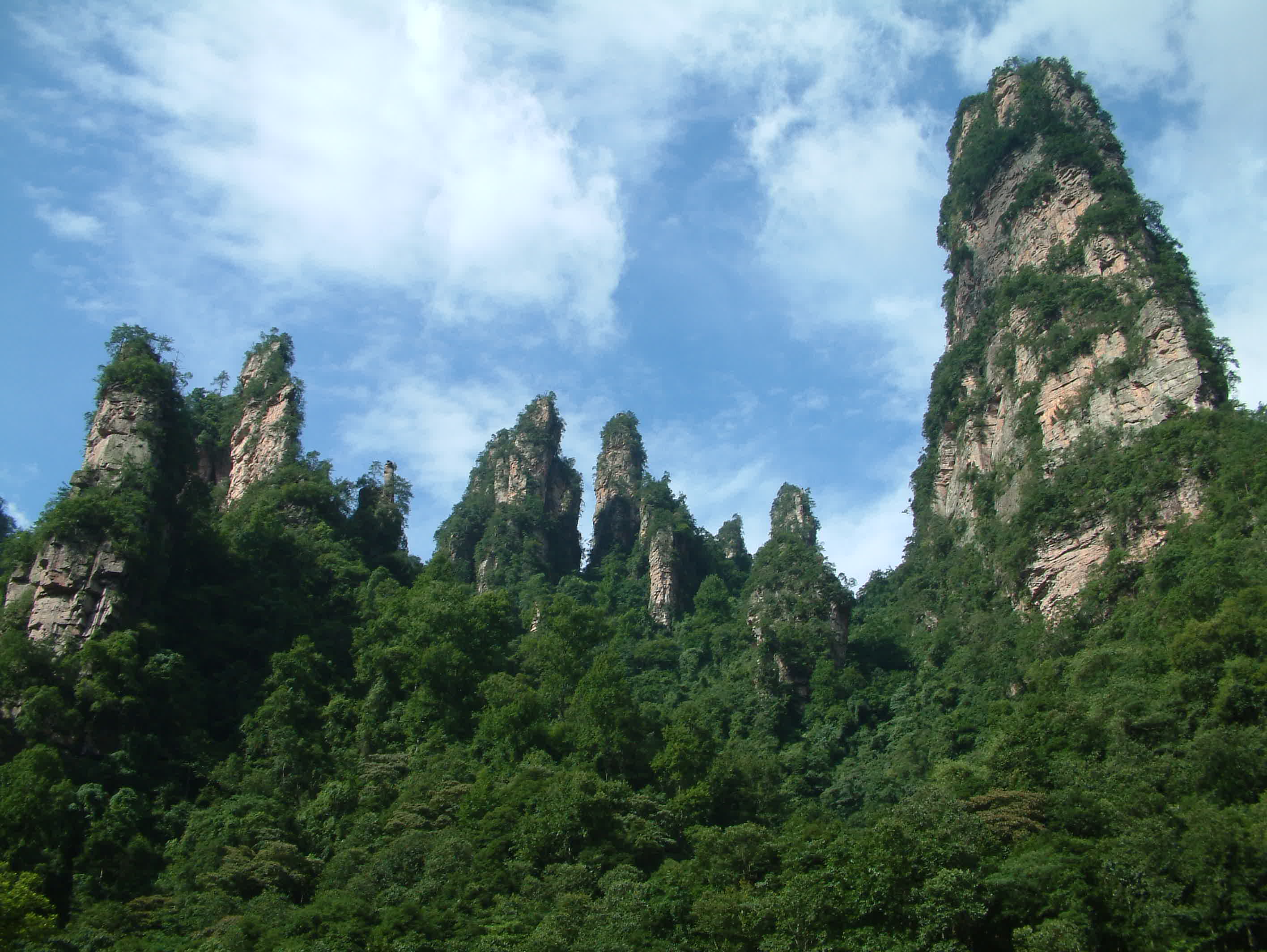 Vznik
druhohory – vznik horského pásma v oceáne
štvrtohory – reliéf sformovaný ľadovcom
svetlá žula
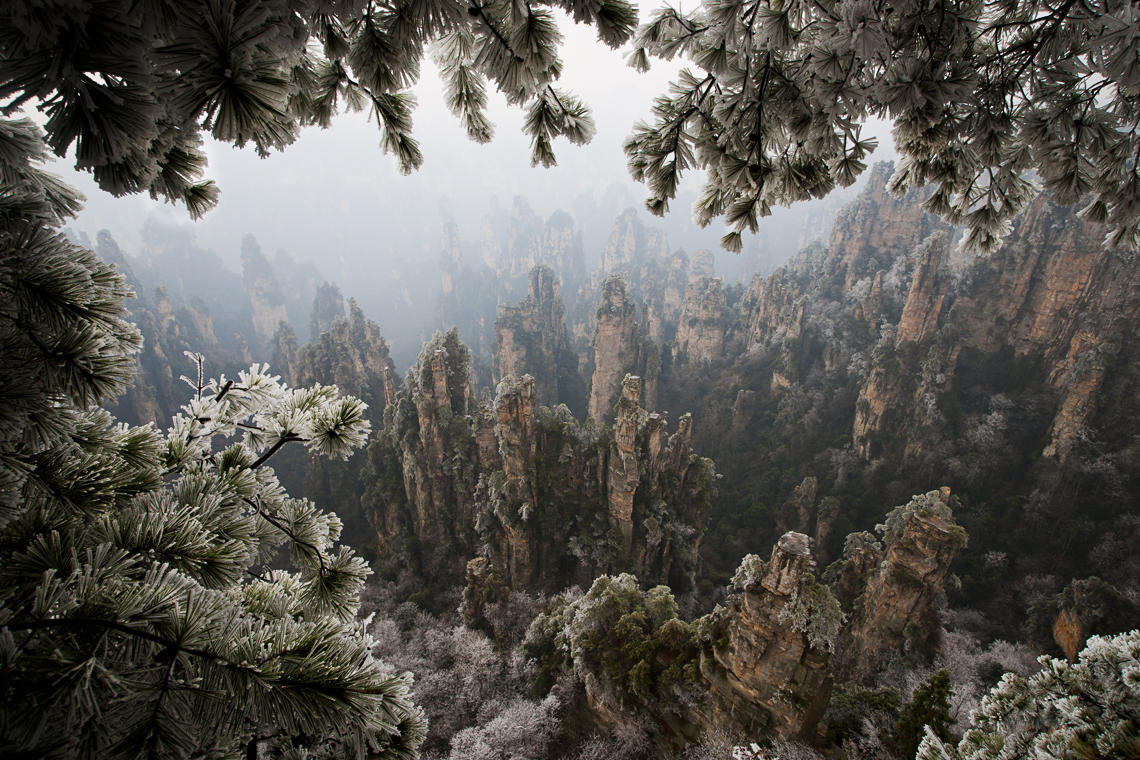 charakteristické ostrými hrotmi skalných masívov
porastené deformovanými borovicami (1500 r.)
UNESCO (1990)
154 km²
72 vrchov (vyššie ako 1000 m) 
Lian Hua Feng (1864 m) (Lotosový kvet)
Guang Ming Ding (1840 m) (Jasnosť)
Tian Du Feng (1829 m) (Nebeský vrchol)
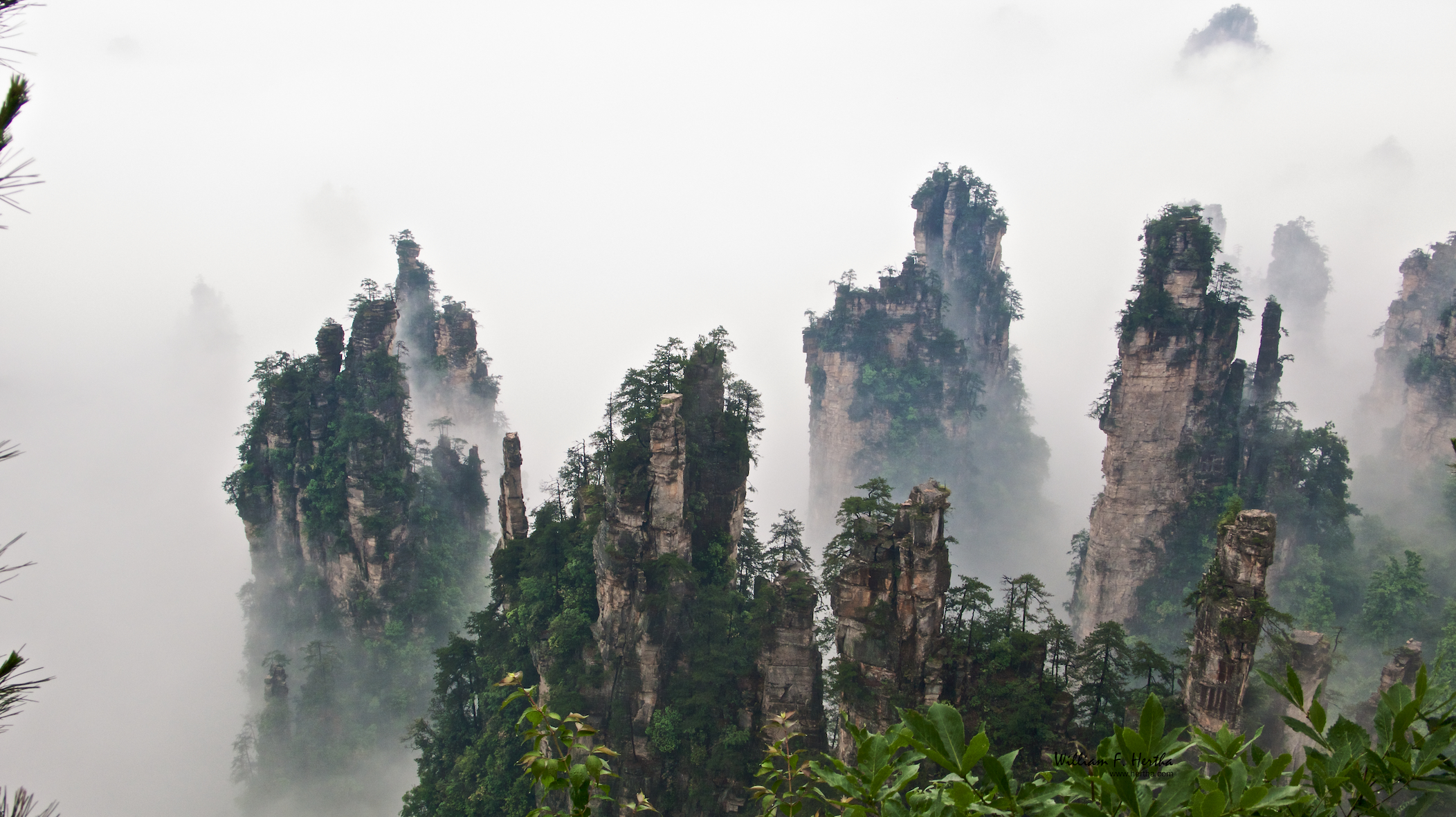 Zdroje
http://en.wikipedia.org/wiki/Tianzi_Mountain

http://www.travelchinaguide.com/attraction/hunan/zhangjiajie/tianzi-mountain.htm

www.explorezhangjiajie.com/2012/zhangjiajie-tour_0313/17.html